Learning Parities with Structured Noise
Sanjeev Arora, Rong Ge
Princeton University
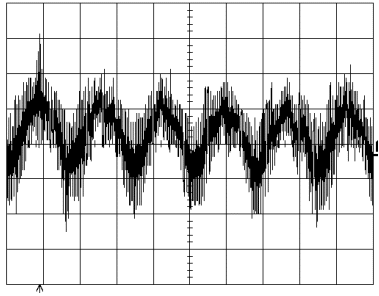 Learning Parities with Noise
Secret u = (1,0,1,1,1)
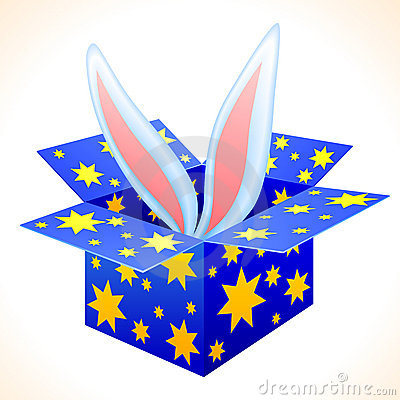 u ∙ (0,1,0,1,1) = 0
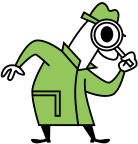 u ∙ (1,1,1,0,1) = 1
u ∙ (0,1,1,1,0) = 1
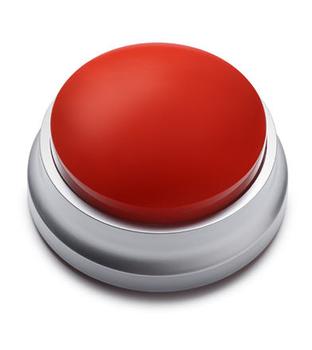 Learning Parities with Noise
Secret vector u
Oracle returns random a and u∙a
u∙a is incorrect with probability p

Best known algorithm: 2O(n/log n)
Used in designing public-key crypto
Learning Parities with Structured Noise
Secret u = (1,0,1,1,1)
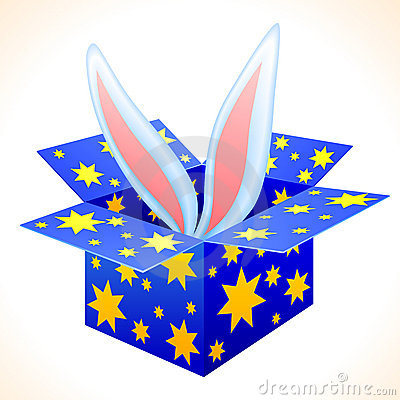 u ∙ (0,1,0,1,1) = 0
u ∙ (1,1,0,1,0) = 1
u ∙ (0,1,1,0,0) = 1
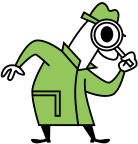 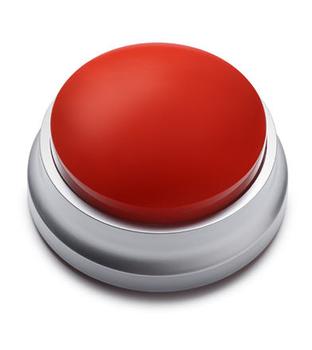 Learning Parities with Structured Noise
Secret vector u
Oracle returns random a1, a2, …, am and b1=u∙a1, b2=u∙a2, …, bm=u∙am
“Not all inner-products are incorrect”
The error has a certain structure
Can the secret be learned in polynomial time?
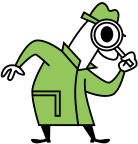 Structures as Polynomials
ci=1 iff i-th inner-product is incorrect
P(c) = 0 if an answer pattern is allowed

“At least one of the inner-products is correct”
P(c) = c1c2c3…cm = 0
“No 3 consecutive wrong inner-products”
P(c) = c1c2c3+c2c3c4+…+cm-2cm-1cm = 0
Notations
Subscripts are used for indexing vectors
ui, ci
Superscripts are used for a list of vectors
ai
High dimensional vectors are indexed like Zi,j,k
a, b are known constants, u, c are unknown constants used in analysis, x, y, Z are variables in equations.
Main Result
For ANY non-trivial structure P of degree d, the secret can be learned using nO(d) queries and nO(d) time.
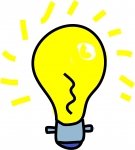 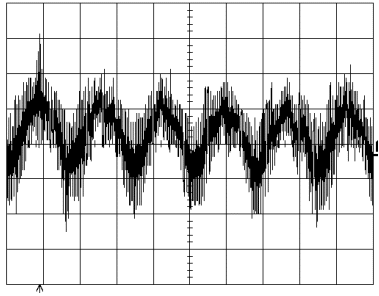 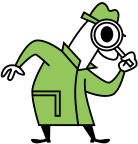 Proof Outline
Linearization
Observation

y1=u1,y2=u2,…,y1,2,3=u1u2u3 always satisfies the equation (**)
Call it the Canonical solution
Coming Up

Prove when we have enough equations, this is the only possible solution.
Linear Equations of y Variables
(**) = L((*))
Form of the Linear Equation
Let Z3i,j,k = L((xi+ui)(xj+uj)(xk+uk))
Z31,2,3 = y1,2,3+u1y2,3+u2y1,3+u3y1,2+u1u2y3+     			u1u3y2+u1u2y3+u1u2u3
When c1=c2=c3 = 0
Recall (a1∙x+b1)(a2∙x+b2)(a3∙x+b3) = 0 (*)
  (a1∙(x+u)+c1)(a2∙(x+u)+c2)(a3∙(x+u)+c3) = 0
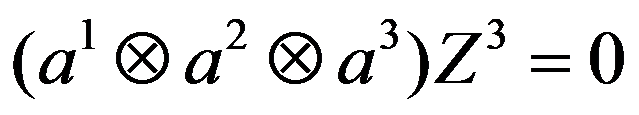 Change View
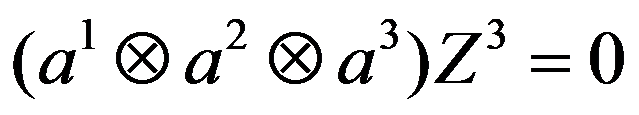 Linear Equation over y variables
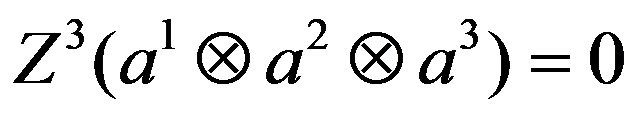 Polynomial over a’s
Lemma
When Z3≠0, the equation is a non-zero polynomial over a’s
Schwartz-Zippel
The polynomial is non-zero w.p. at least 2-d
Main Lemma  Theorem
No Non-Canonical Solutions
With High Probability
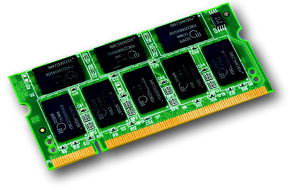 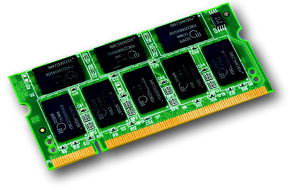 Learning With Errors
Used in designing new crypto systems
Resistant to “side channel attacks”




Provable reduction from worst case lattice problems
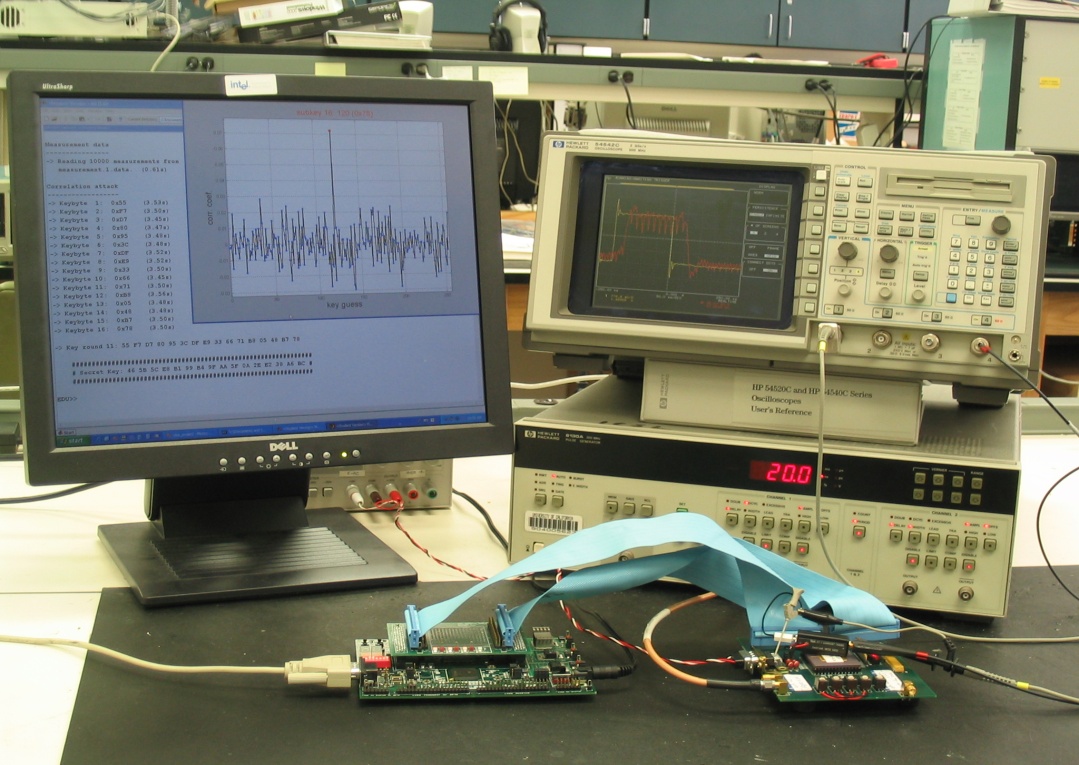 Learning With Errors
Secret u in Zqn
Oracle returns random a and a∙u+c
c is chosen from Discrete Gaussian distribution with standard deviation δ




When δ = Ω(n1/2) lattice problems can be reduced to LWE
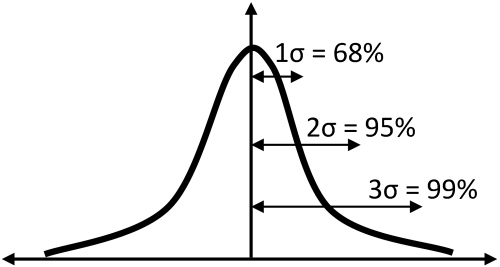 Learning With Structured Errors
Represent structures using polynomials

Thm: When the polynomial has degree d < q/4, the secret can be learned in nO(d) time.

Cor: When δ = o(n1/2), LWE has a sub-exponential time algorithm
Learning With Structured Errors
Take structure to be |c| < Cδ2
# of equations required = exp(O(Cδ2))
Probability that the structure is violated by a random answer (LWE oracle) = exp(-O(C2δ2))
LWE oracle ≈ LWSE oracle

With high probability the oracle answers satisfy the structure, the algorithm succeeds in finding the secret in time exp(O(δ2)) = exp(o(n)) when δ2 = o(n).
Open Problems
Can linearization techniques provide a non-trivial algorithm for the original model?

Are there more applications by choosing appropriate patterns?

Is it possible to improve the algorithm for learning with errors?
Thank You
Questions?
Adversarial Noise
Structure = “not all inner-products are incorrect”
Secret u = (1,0,1,1,1)
Pretend (0,1,1,0,0)
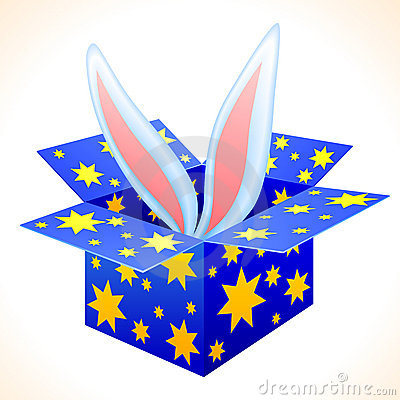 u ∙ (0,1,0,1,1) = 0 1 1
u ∙ (1,1,0,1,0) = 0 0 1
u ∙ (0,1,1,0,0) = 1 1 0
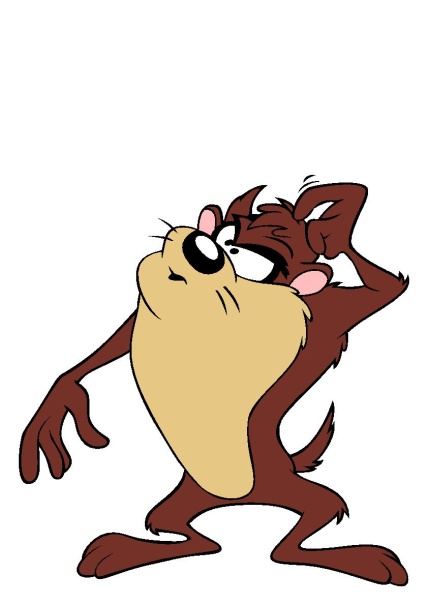 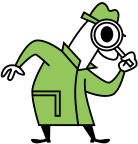 Adversarial Noise
The adversary can fool ANY algorithm for some structures.

Thm: If there exists a vector c that cannot be represented as c = c1+c2, P(c1)=P(c2)=0, then the secret can be learned using nO(d) queries in nO(d) time, otherwise no algorithm can learn the secret with probability > 1/2